Internet slojIP – Internet Protocol
Osnovni protokol za prenos informacija putem Interneta.
IP adresa, slična MAC adresi?
IP :             132.10.15.128 
Subnet:     255.255.255.0 
Maksimalan broj 232= 4.294.967.296 različitih IP adresa!
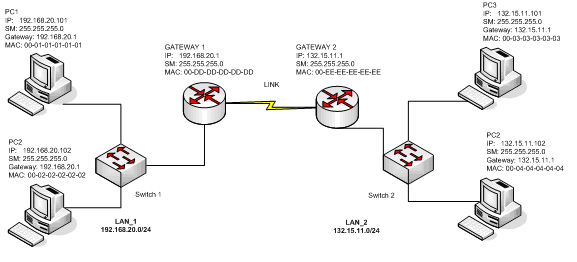 LAN i WAN mreže
Internet sloj
L3
LAN protokoli
Nivo linka
WAN protokoli
L2
100Base-TX
100Base-FX
Fizička veza
Serijska
L1
Integracija na IP nivou
Internet sloj
Internet sloj
L3
Nivo linka
Nivo linka
L2
Fizička veza
Fizička veza
L1
Neprekidnost komunikacije
Transportni sloj
TCP i UDP
Karakteristike TCP protokola
Numeracija paketa – redosledna dostava
Oporavak od grešaka – retransmisija
Adresiranje aplikacije – koncept portova
Transp. sloj
Transp. sloj
Internet sloj
Internet sloj
L3
Nivo linka
Nivo linka
L2
Fizička veza
Fizička veza
L1
Aplikativni nivo
Aplikativni nivo
Aplikativni nivo
Transportni nivo
Transportni nivo
Internet nivo
Internet nivo
L3
Nivo linka
Nivo linka
L2
Fizička veza
Fizička veza
L1
Protokoli aplikativnog nivoa
SMTP, POP3, IMAP
HTTP
DHCP
DNS
FTP
Telnet
...
DHCP
DHCP (eng. Dynamic Host Configuration Protokol) je klijent – server servis. 

DHCP server pruža servis automatskog podešavanja IP adresa računara
DNS
IP adrese je teško pamtiti. 

DNS protokol je protokol aplikativnog nivoa koji preslikava simbolička imena u IP adrese.

http://kursevi.elfak.rs       http://160.99.13.143